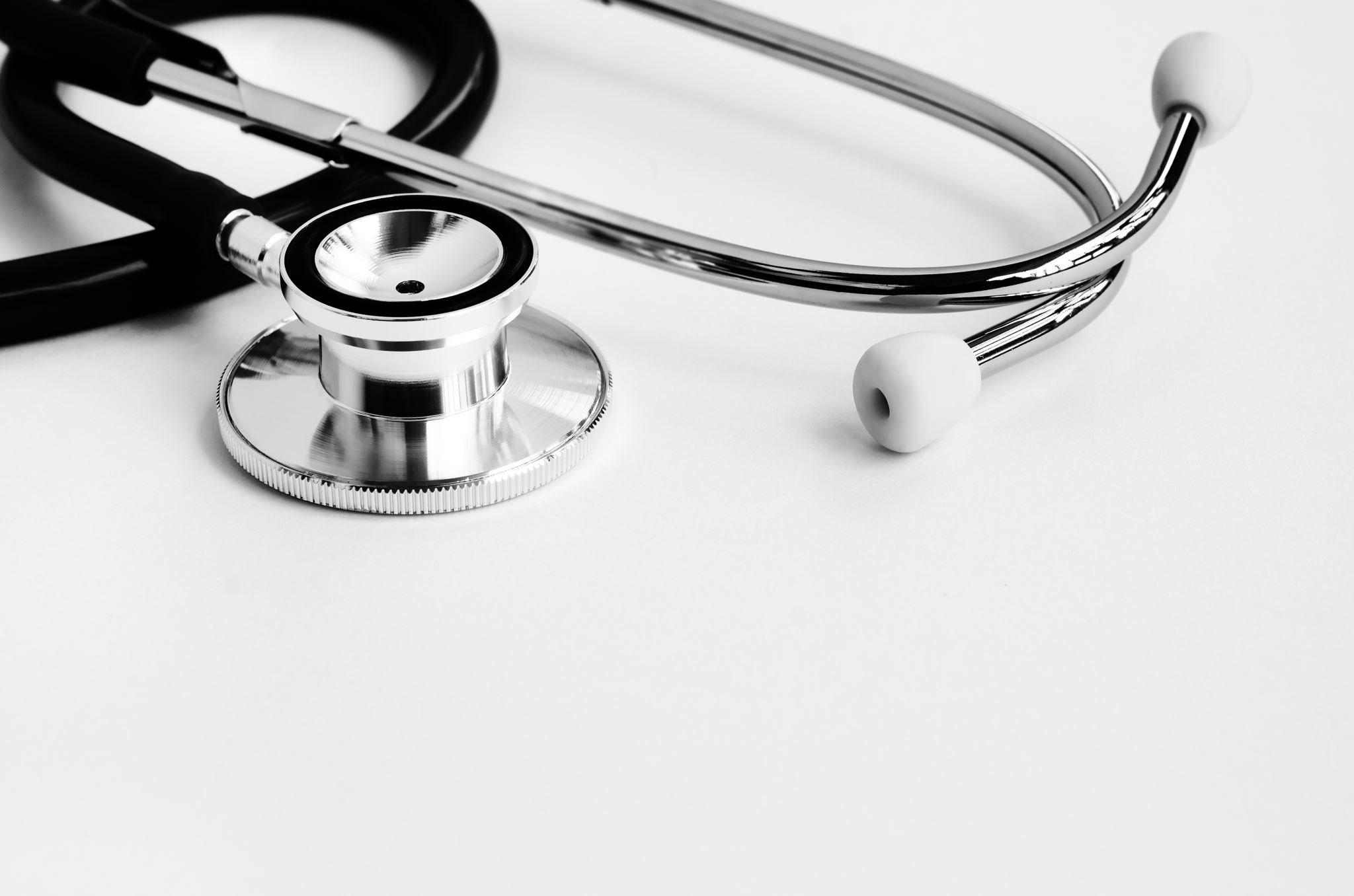 Meet the Team
The Medical Centre
Frances Street
Doncaster
Dr Khan
Dr Khan is a GP Director at the practice
He is the lead clinician 
Works as a consultant GP to oversee clinicians and support them when needed
Dr Khan sees patients of all ages, abilities and medical problems
Dr Khan deals with more complex health needs including problems in pregnancy
Dr Nawaz
Dr Nawaz is a GP
He works Monday and Friday with the occasional cover midweek 
Dr Nawaz works as a consultant GP to oversee clinicians and support them when needed
 Dr Nawaz sees patients of all ages, abilities and medical problems
Dr Nawaz deals with more complex health needs including problems in pregnancy
Aruba
Aruba is a fully qualified Physicians Associate
Aruba is a clinician who works with support from the GP 
Aruba sees a wide range of all problems including Mental Health 
Aruba sees patients aged over 2
Sarah
Sarah is an Advanced Nurse Practitioner
Sarah can prescribe medication
Sarah has a background in complex elderly care
Sarah sees patients with a range of clinical problems
Sarah sees patients aged over 16 and is currently training to see younger patients
Shelley
Shelley is a Nurse practitioner 
Shelley can prescribe medications 
Shelley deals with a specific range of clinical problems including minor illness, rashes, chest/ear/throat infections
Shelley leads on proactive care (care for those who are more at risk of illness/elderly/cancer patients/housebound patients) 
Shelley sees patients from 2 years old
Kelly
Kelly is a pharmacy technician
Kelly carries out medication reviews for all patients on different medications 
Kelly sees patients face to face for blood pressure checks or vaccinations 
Kelly updates all medications from hospital requests/clinic letters
Any medication requests go through Kelly 
Kelly completes audits on prescribing/medications in the practice
Kelly is heavily involved in raising the quality of prescribing and assisting the clinical team generally in raising quality
Christine
Christine is a Practice Nurse
Christine does baby vaccinations
Christine is a Diabetic Nurse managing all patients with Diabetes 
Christine also completes other Chronic Health Reviews
Christine does dressings for patients who require them 
Also sees a range of other treatments e.g ear syringing, blood pressures, ECG’s
Lisa
Lisa is a Practice Nurse
Lisa does baby vaccinations
Lisa is an Asthma Nurse managing all patients with Asthma 
Lisa also completes other Chronic Health Reviews
Lisa does dressings for patients who require them 
Also sees a range of other treatments e.g ear syringing, blood pressures, ECG’s
Sophie
Sophie is a Trainee Nurse associate
Sophie sees all new patients to the practice, she reviews them in a new patient check and registers them to the system
Sophie does vaccinations 
Sophie manages all pre-diabetic patients
Also sees a range of other treatments e.g blood pressures, ECG’s
Gareth
Gareth is a physio-therapist
Gareth is the first point of contact for all patients with back/joint pains
Gareth can give you a range of physio exercise to try at home
Gareth can arrange further clinical input e.g secondary care, hospital physio, X-rays
Medical Support Team
The Medical Support team is made up of 11 staff members
Noeleen, Julie, Naseem, Victoria B, Victoria S, Casey, Caroline, Emma, Becky, Jodie, Monica. 
The Medical Support team all complete a range of jobs which include:
Prescriptions, Reception Desk, Answering the phones/all queries that come in, Tasks that are generated via clinicians. 
Then each staff member is responsible for managing other admin area’s which include:
Referrals, Private Work, Registrations and Deductions, Recalls, Registering new babies, Sending DNA letters, Auditing referrals, Coding, post, clinic letters. 
Plus anything else that goes on within the background/following up/queries that doesn’t fit into the above